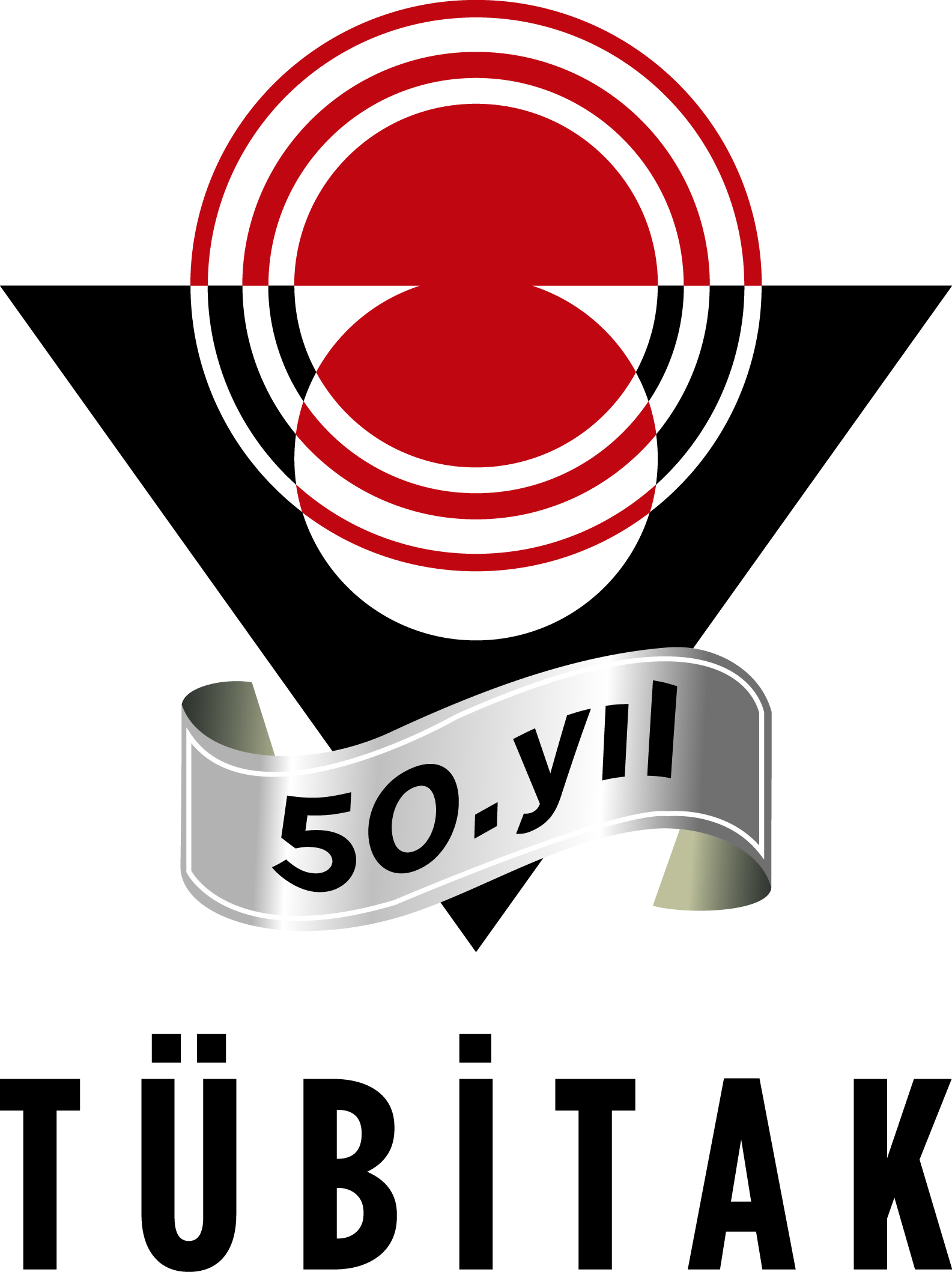 1513 Teknoloji Transfer Ofisleri Destekleme ProgramıTeknoloji ve Yenilik Destek Programları Başkanlığı(TEYDEB)
Üniversite Sanayi İşbirliği
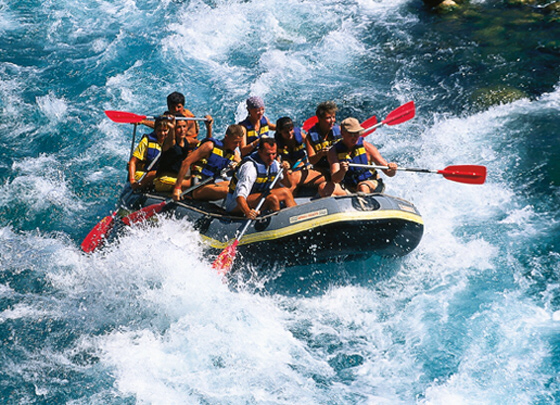 Destek Sistemimizde Ticarileşme Boyutu Yetersiz
%98’nin temel araştırmaya aktarıyoruz; % 2 transfere aktarıyoruz
131 milyon TL (%2) *
38 milyon TL (%4) **
7,5 Milyar TL (%98) *

931 Milyon TL (%96) **
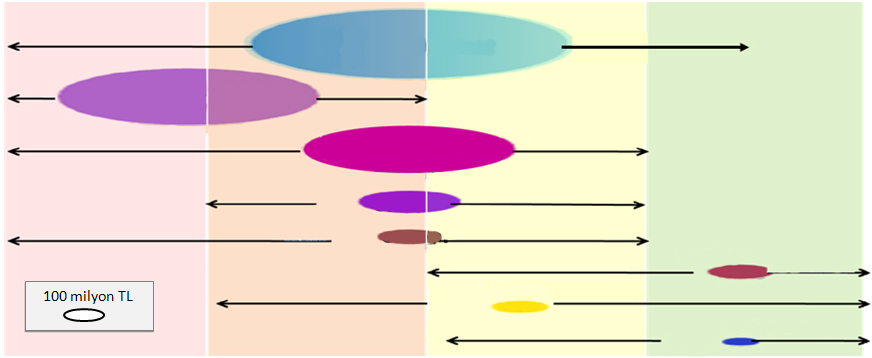 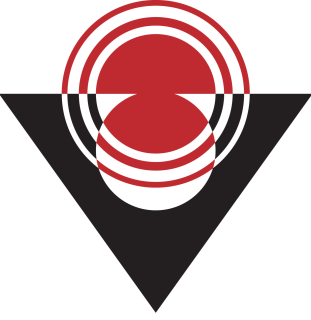 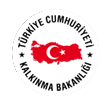 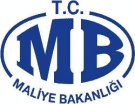 BAP
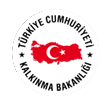 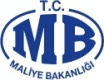 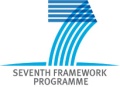 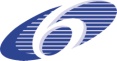 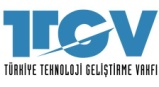 5746
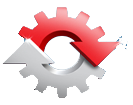 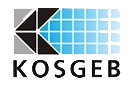 100 milyon TL
Not: Teknolojinin ticarileştirilmesi için bütçe hesaplamasında KOSGEB destekleri, TTGV Ticarileştirme Desteği ve BSTB Teknogirişim Sermayesi destekleri dikkate alınmıştır.
* 2005-2010 ** 2000-2004
Programın Amacı
Teknoloji Transfer Ofislerinin üniversite sanayi işbirliğine yönelik faaliyetlerinin desteklenmesi amaçlanmaktadır:
Modül 1 Farkındalık, tanıtım, bilgilendirme ve eğitim
Modül 2 Destek programlarından yararlanmaya yönelik hizmetler
Modül 3 Proje geliştirme/yönetim hizmetleri  (üniversite sanayi işbirliği faaliyetleri)
Modül 4 Fikri Sınai Hakların yönetimi ve lisanslama hizmetleri
Modül 5 Şirketleşme ve girişimcilik hizmetleri
4
Modül 1: Farkındalık, Tanıtım, Bilgilendirme ve Eğitim
Araştırmacıların özel sektör kuruluşlarının ihtiyaçları doğrultusunda yönlendirilmesi, araştırmacı ve altyapı yetkinliğinin özel sektör kuruluşlarına tanıtılması
Araştırmacıların ve özel sektör kuruluşlarının Ar-Ge, yenilik ve Fikri Sınai Mülkiyet Hakları konularında bilgilendirilmesi, bu konularda farkındalık yaratılması ve eğitim verilmesi

Bilgi günleri, seminerler, firma ziyaretleri, eğitimler
5
Modül 2: Destek programlarından yararlanmaya yönelik hizmetler
Ulusal/uluslararası fon sağlayan kuruluşlara proje hazırlama, başvuru, izleme hizmetleri verilmesi

Özel sektör kuruluşlarının ve araştırmacıların Ar-Ge ve yeniliğin finansmanı desteklenmesi

proje çağrıları ve takvimlerin duyurulması,
ortaklıkların oluşturulması, 
proje hazırlık ve yürütme esnasında verilecek hizmetler
6
Modül 3: Proje geliştirme/yönetim hizmetleri  (üniversite sanayi işbirliği faaliyetleri)
İş dünyasına konratlı olarak hizmet verilmesi 
Ar-Ge projelerinde kontratlı olarak destek verilecek firmalar ile ilgili araştırmacıların bulunması - eşleştirilmesi, 
Projelerin yürütülmesi esnasında verilecek koordinasyon hizmetleri, 
Projelendirme, Proje yönetimi, 
Üniversitelerin altyapısının özel sektör kuruluşları tarafından değerlendirilmesi
7
Modül 4: Fikri Sınai Hakların yönetimi ve lisanslama hizmetleri
Fikri sınai mülkiyet hakları varlıklarının belirlenmesi, bu varlıkların hukuksal koruma işlemlerinin takibi konularında danışmanlık yapılması ve hizmet verilmesi

kurumsal FSMH politikasının oluşturulması ve yürütülmesi, 
patentlerin ticari değerinin belirlenmesi, 
FSMH başvuruları, 
FSMH Yönetimi, ticarileştirme
8
Modül 5: Şirketleşme ve girişimcilik hizmetleri
Üniversite çıkışlı firma (spin-off) kurulmasına yardımcı destek hizmetleri
Çekirdek sermaye temini, kuluçkalık sağlama, iş rehberliği hizmetleri sağlanması
Araştırmacılara ve öğrencilere küçük bütçeli proje desteği hizmetlerinin sağlanması
9
Destek Süresi, Miktarı ve Oranı
* İlk 5 yılın sonunda başvurulabilir.
10
Destek Kapsamındaki TTO’lar
Anadolu 
Bilkent 
Dokuz Eylül 
Erciyes 
Gaziantep 
İstanbul 
İstanbul Şehir 
İstanbul Teknik 
İYTE
Uludağ
Boğaziçi 
Ege 
Gazi 
Hacettepe
Koç 
ODTÜ
Özyeğin 
Sabancı 
Selçuk  
Yıldız Teknik
11
Teşekkürler...
Ahmet Rıza Balım
Teknoloji Transfer Mekanizmaları 
Destekleme Grubu
ahmet.balim@tubitak.gov.tr
312- 467 18 01
12